TCU
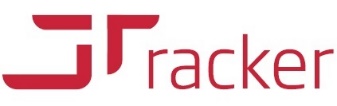 JuTracker Cloud Platform
Solar Plant SCADA
BiT Tracker Control Unit


Smart Tracking
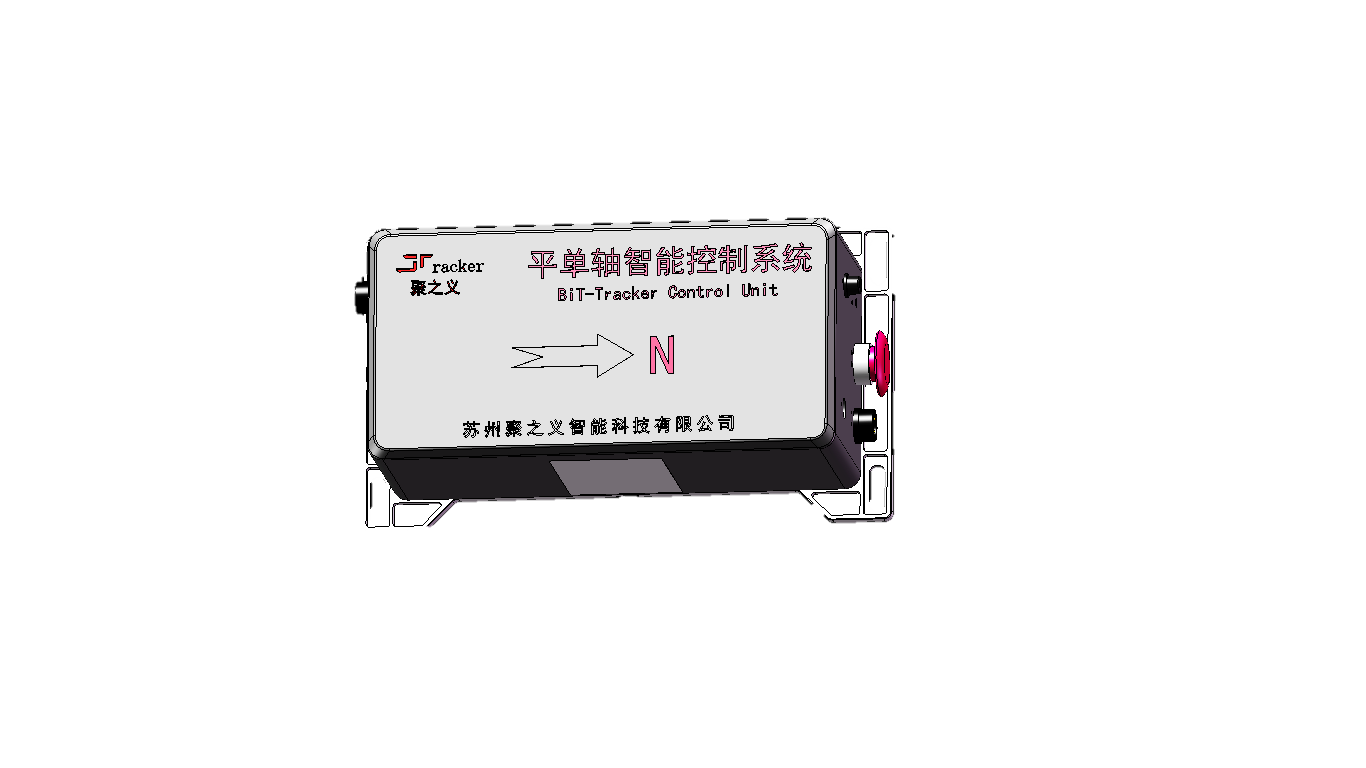 FIBER OPTICS
Transformer 
Com Box.1
Transformer 
Com Box.n
GPRS/LTE4G
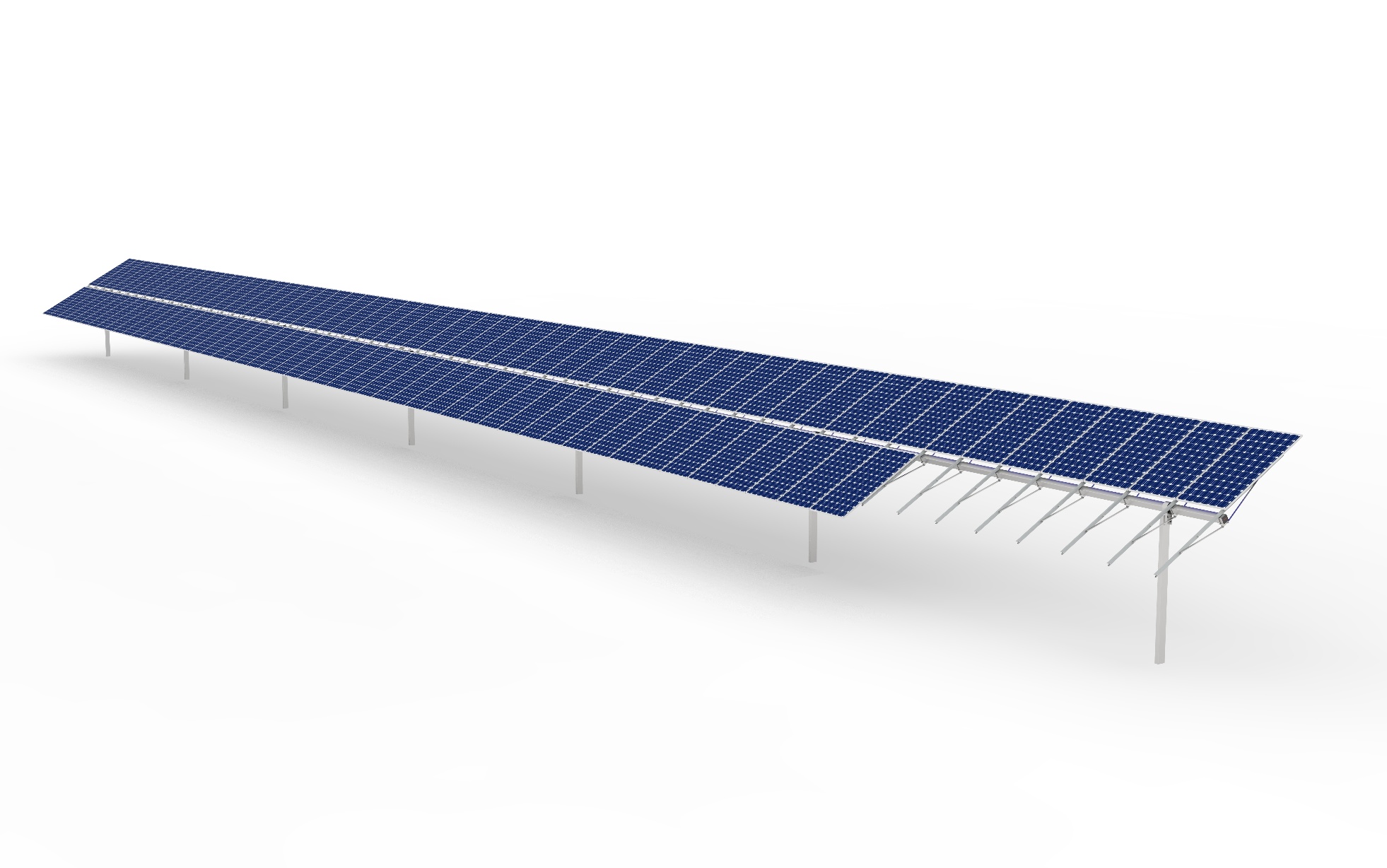 FIBER OPTICS
AC 220V
RS485
AC 220V
RS485
NCU.1 Lora Gateway
NCU.n Lora Gateway
Wind Sensor.1
Wind Sensor.n
RS485
LORA
LORA
Mobile APP
Lora to BlueTooth
AC 220V from TRS
TCU.1.n
n<=200
TCU.1.2
TCU.1.1
DC 50V~200V from String
LORA
RS485
© Jutracker Inc. Contents subject to change without notice.  ALL RIGHTS RESERVED 2021 VER2.0
No 298 Kangyang Road, Xiangchen District, Suzhou, China | www.jutracker.com | sales@jutracker.com
BiT-TCU
Jutracker
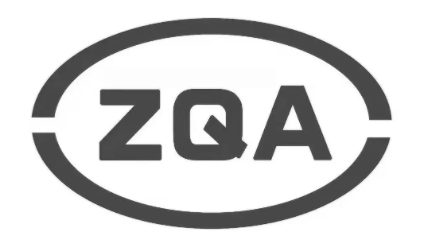 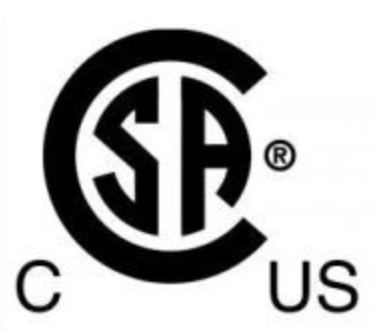 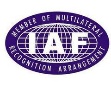 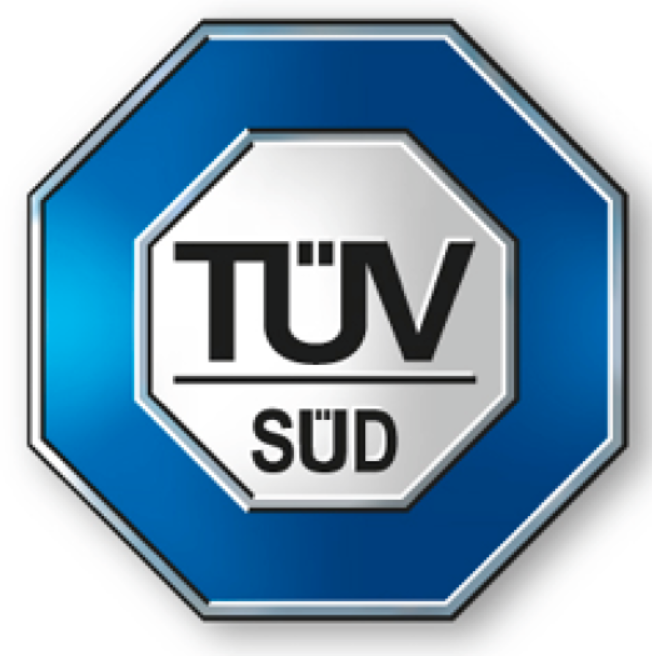 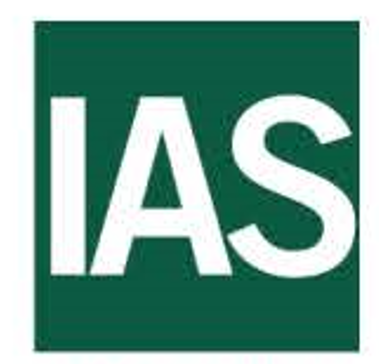 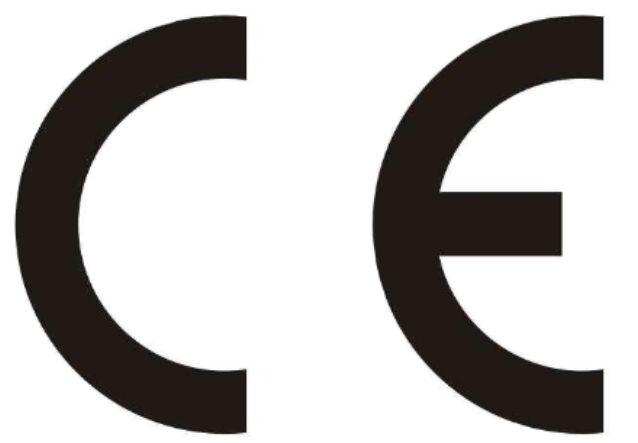 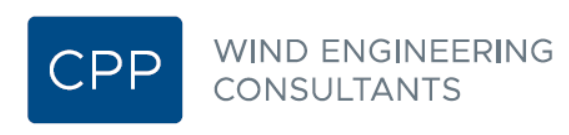 © Jutracker Inc. Contents subject to change without notice.  ALL RIGHTS RESERVED 2021 VER2.0
No 298 Kangyang Road, Xiangchen District, Suzhou, China | www.jutracker.com | sales@jutracker.com
NCU
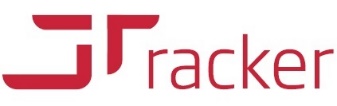 JuTracker Cloud Platform
Solar Plant SCADA
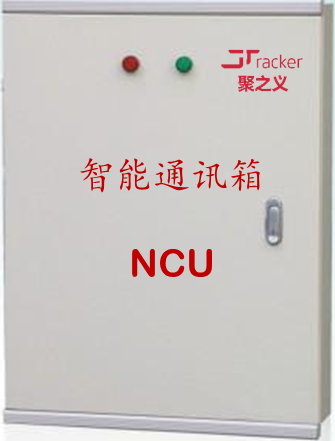 BiT Network Control Unit


Reliable Network
FIBER OPTICS
Transformer 
Com Box.1
Transformer 
Com Box.n
GPRS/LTE4G
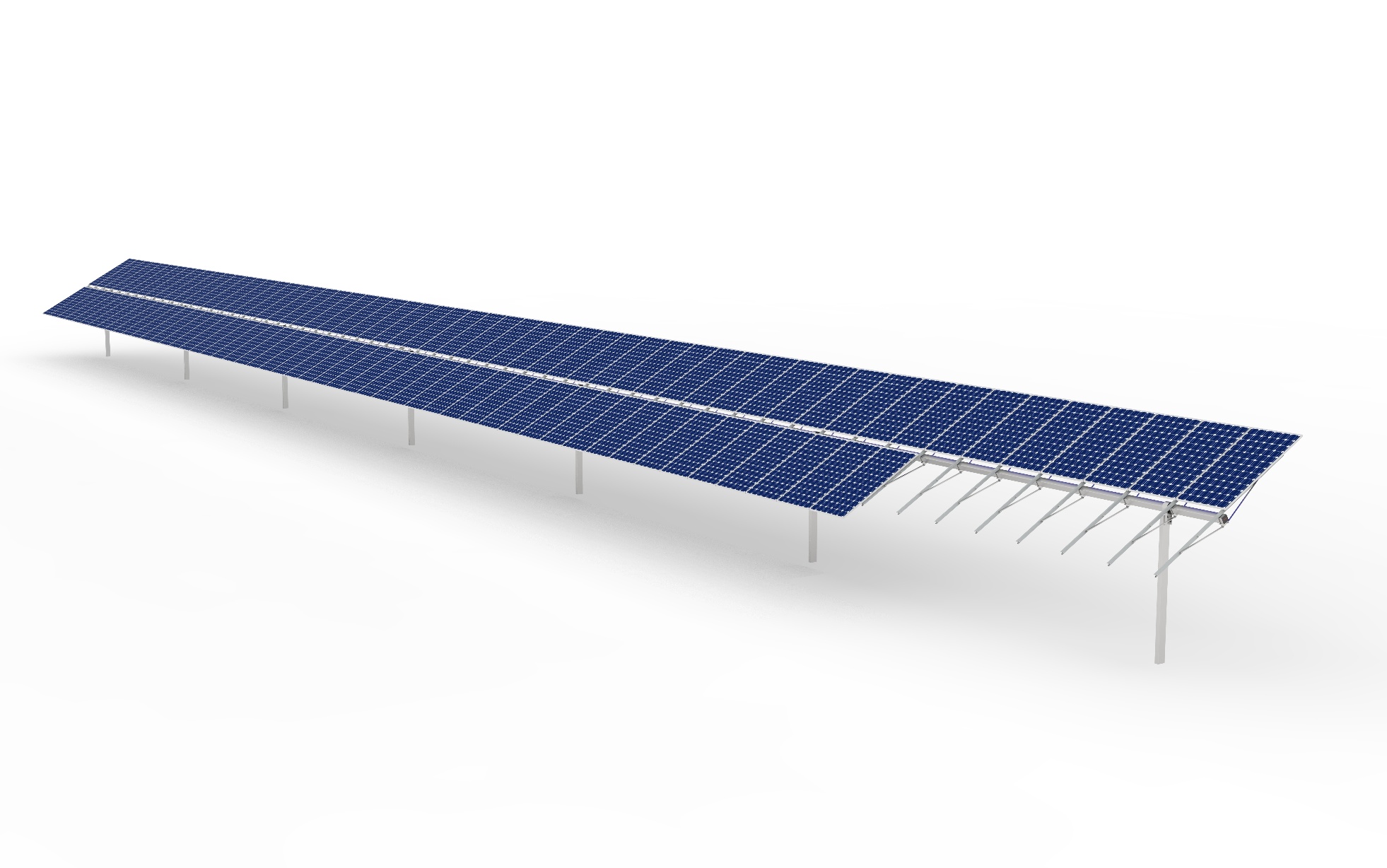 FIBER OPTICS
AC 220V
RS485
AC 220V
RS485
NCU.1 Lora Gateway
NCU.n Lora Gateway
Wind Sensor.1
Wind Sensor.n
RS485
LORA
LORA
Mobile APP
Lora to BlueTooth
AC 220V from TRS
TCU.1.n
n<=200
TCU.1.2
TCU.1.1
DC 50V~200V from String
LORA
RS485
© Jutracker Inc. Contents subject to change without notice.  ALL RIGHTS RESERVED 2021 VER2.0
No 298 Kangyang Road, Xiangchen District, Suzhou, China | www.jutracker.com | sales@jutracker.com
BiT-NCU
Jutracker
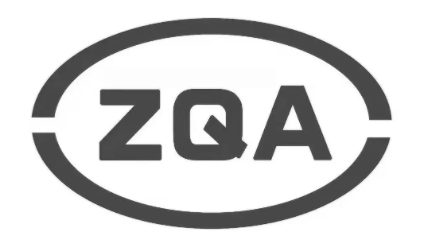 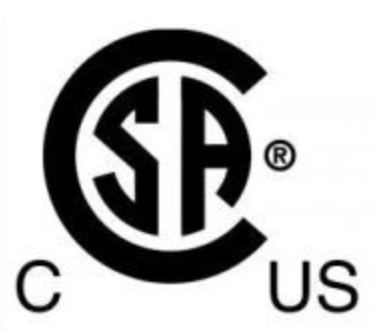 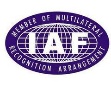 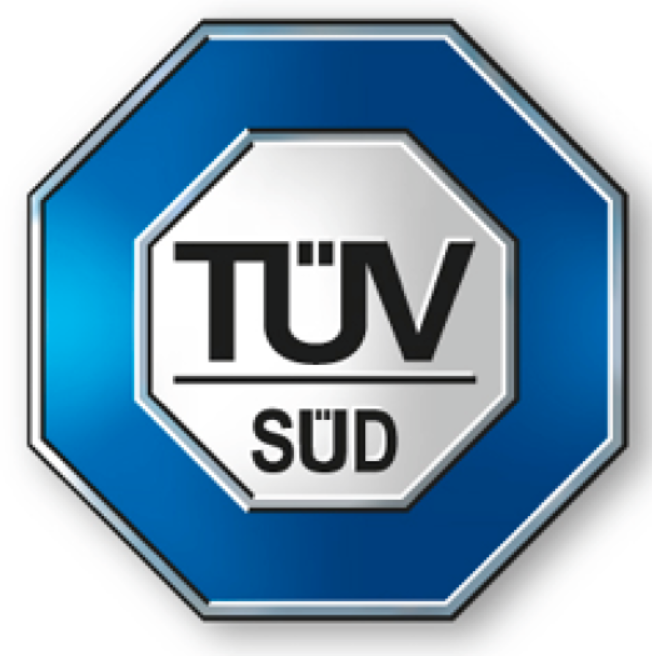 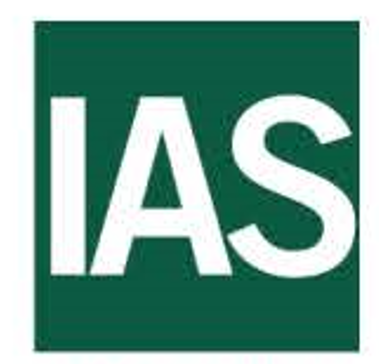 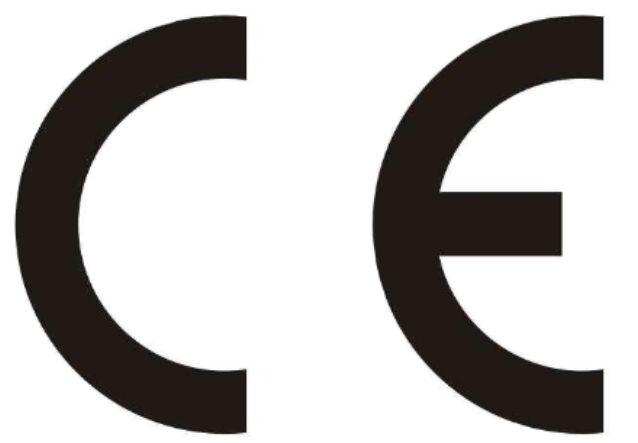 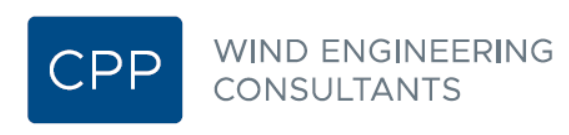 © Jutracker Inc. Contents subject to change without notice.  ALL RIGHTS RESERVED 2021 VER2.0
No 298 Kangyang Road, Xiangchen District, Suzhou, China | www.jutracker.com | sales@jutracker.com